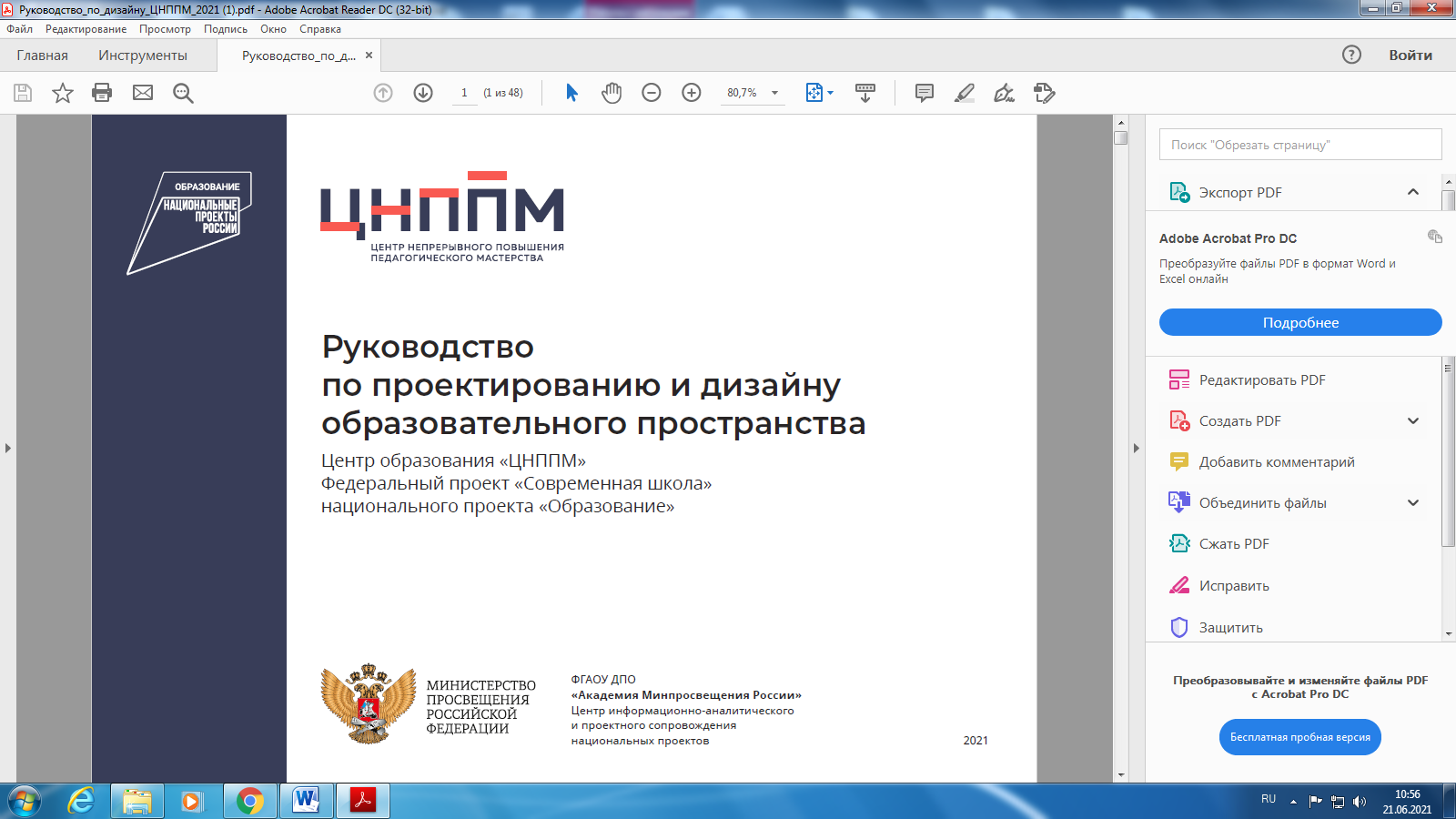 мониторинг реализации целевой модели наставничества в Приморском крае
Сеничева Юлия Алексеевна, гл. эксперт ЦНППМ ПК ИРО, yasen65@mail.ru, 89242518521
Задачи мониторинга
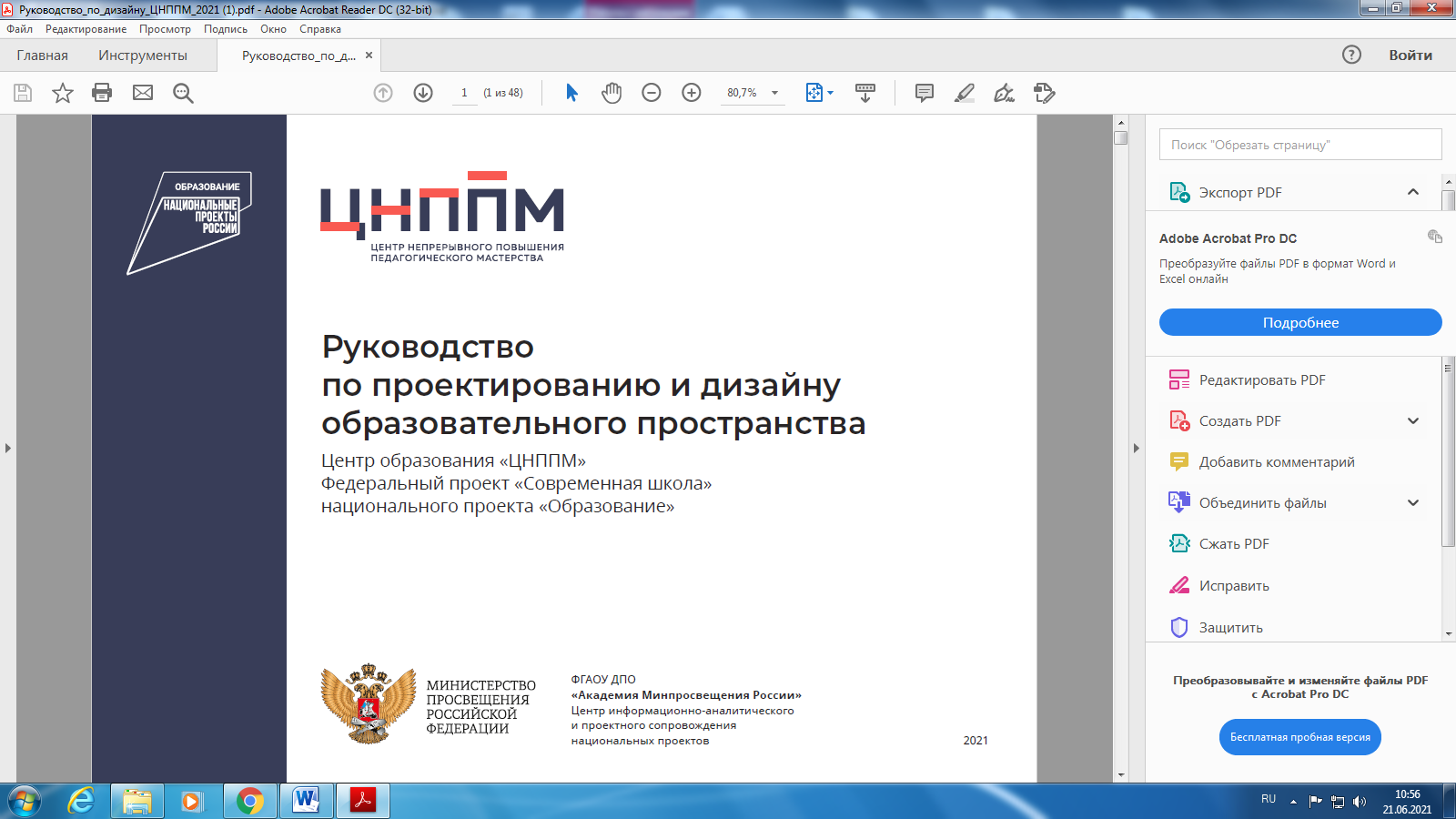 оценить  эффективность  реализации ЦНМ в  образовательных организациях в области нормативно-программного обеспечения:
 - - по  доле ОО от общего количества ОО,  имеющих на сайте Положение о системе наставничества в образовательной организации; 
- по  доле ОО от общего количества ОО, имеющих размещенную на сайте  дорожную карту (план мероприятий) по реализации Положения о системе наставничества в образовательной организации;
- по  доле ОО от общего количества ОО,  имеющих размещенные на сайте программы наставничества;
- по  доле ОО от общего количества ОО,  имеющих размещенные на сайте приказы о назначении наставников;
- по количеству и доле образовательных организаций от общего числа образовательных организаций, в которых на отчетный период внедрена ЦМН;
- по количеству и доле  педагогических работников, охваченных ЦМН за отчетный период;
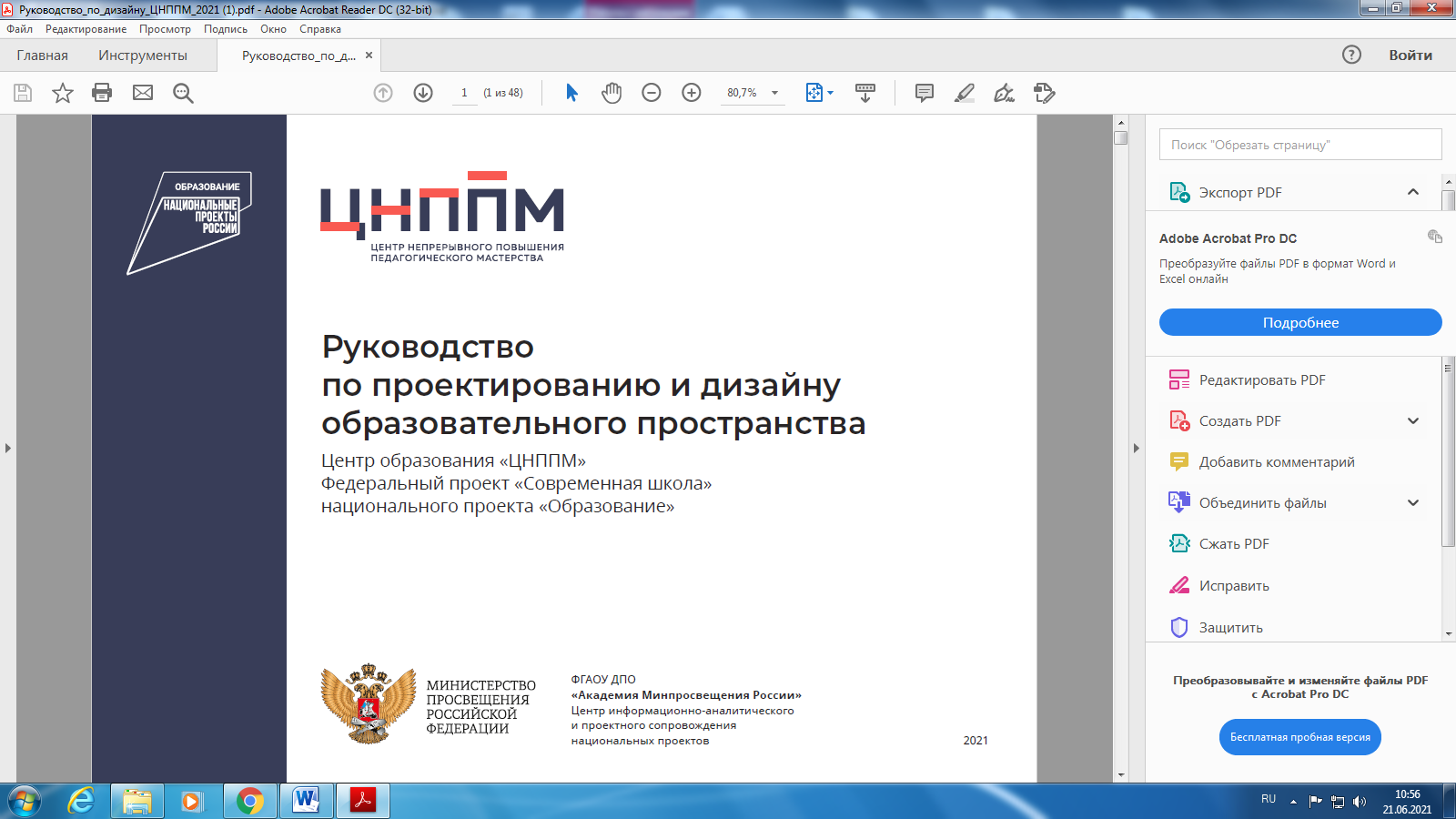 оценить  эффективность  реализации ЦНМ 
в  ОО по сопровождение молодых педагогов:
по количеству и  доле  педагогических работников в возрасте до 35 лет со стажем работы не более 3-х лет, вовлеченных в реализацию ЦМН и получивших  адресную поддержку и методическое сопровождение в различных формах;
  по количеству и доле от общего числа учащихся ОО, вовлеченных в различные формы наставничества на институциональном, муниципальном и региональном уровнях;
 по количеству и доле педагогических работников в возрасте до 35 лет со стажем работы не более 3-х лет, принимавших участие в конкурсах профессионального мастерства за отчетный период;
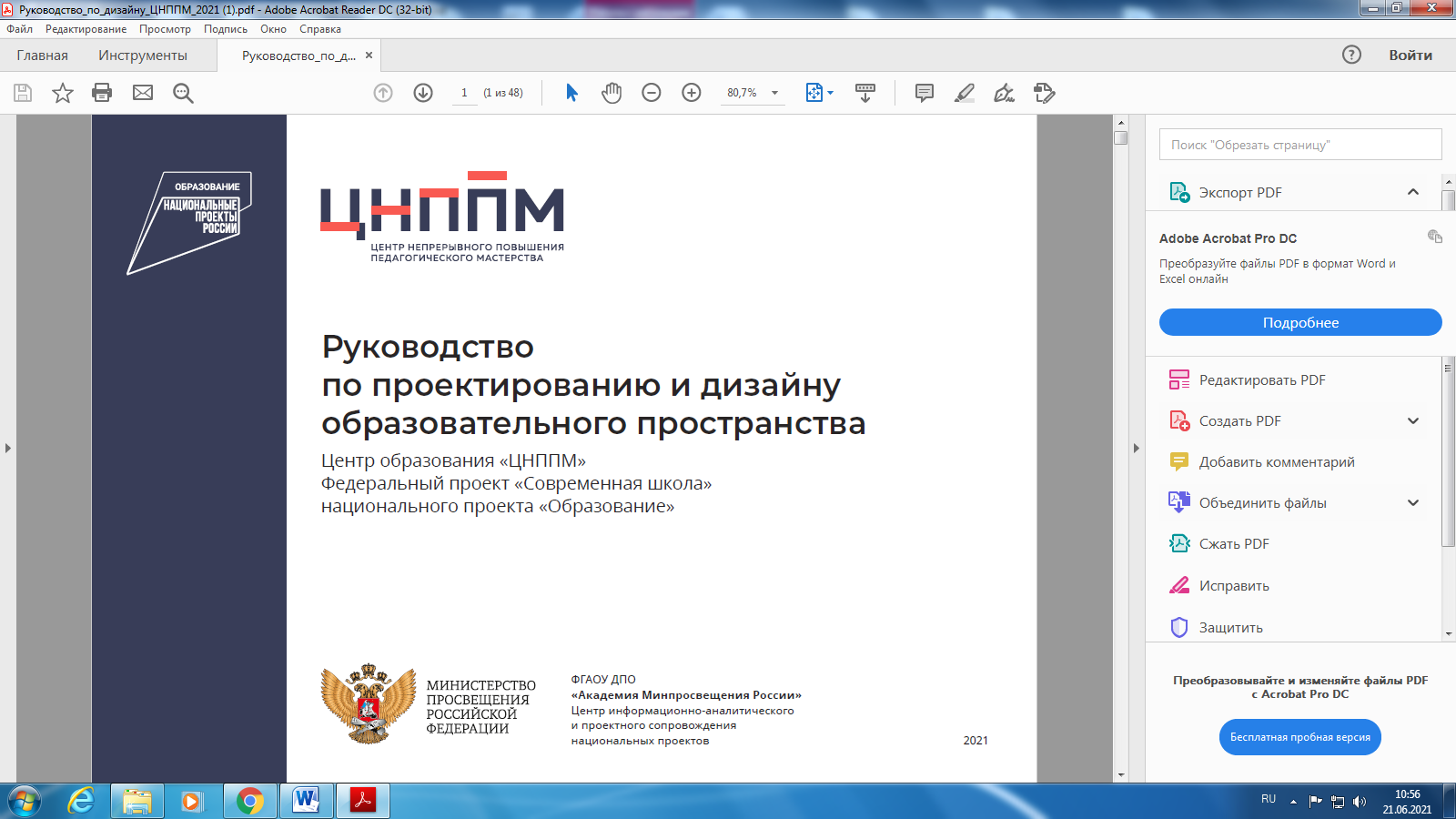 оценить  эффективность  реализации ЦНМ в  ОО:
- по  доле ОО от общего количества ОО ,  имеющих размещенный на сайте организации банк наставнических практик различных форм «педагог-педагог», «педагог-учащийся», «учащийся-учащийся»;
- Наличие инфоповодов на официальном сайте/ официальном аккаунте ОО (количество, ссылки)
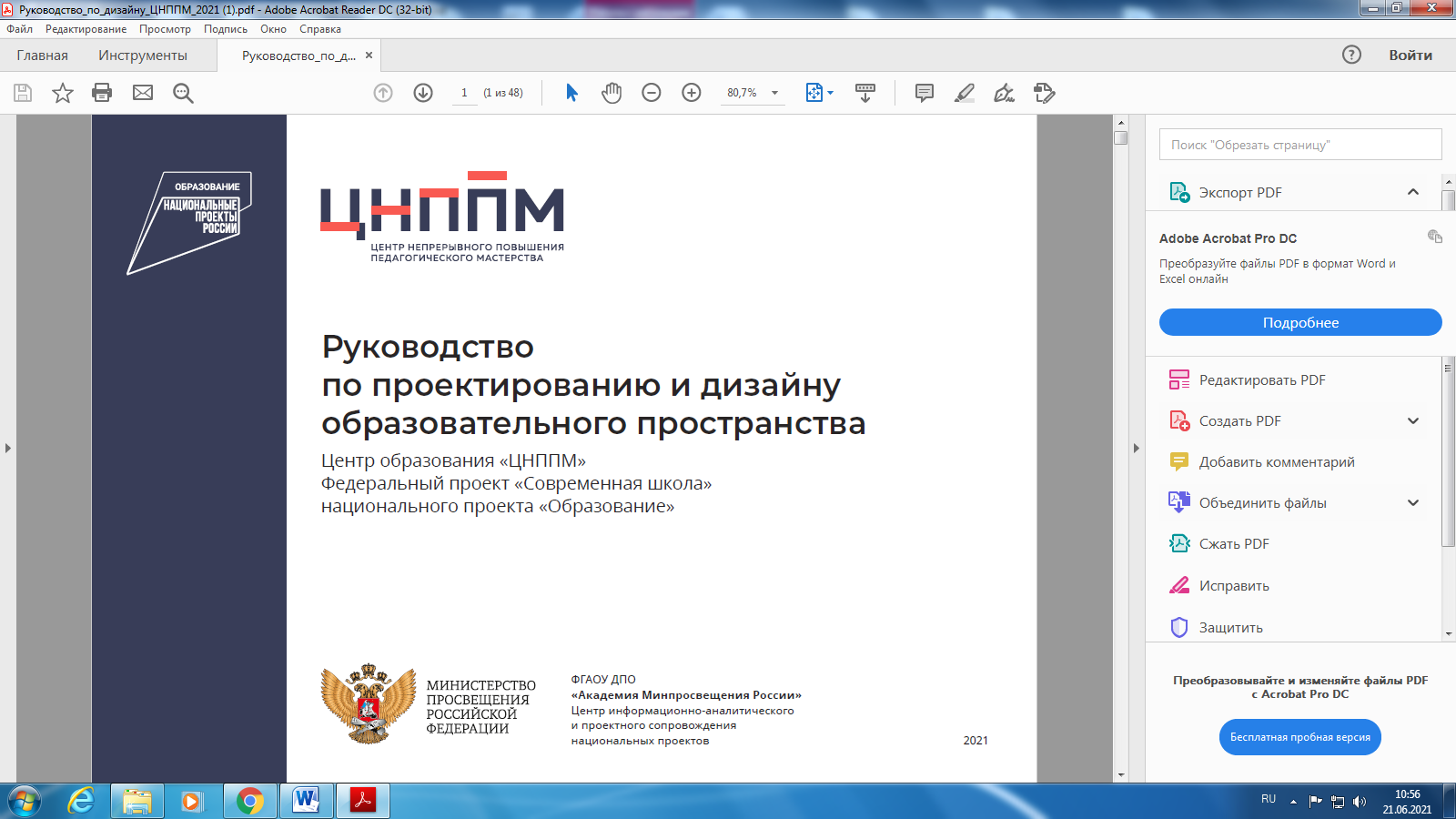 оценить  качество деятельности ММС по организации муниципальной системы наставничества:
-- по наличию муниципального  плана/дорожной карты по организации и проведению комплекса тематических мероприятий  с участием наставников и наставляемых в муниципальной системе образования;
- по наличию муниципального банка наставнических практик;
- по наличию муниципальной Школы  наставничества.
В Мониторинге принимают участие общеобразовательные организации. Специалисты муниципальных органов управления образования (далее – МОУО) или ММС, выполняющих функцию муниципального куратора  ЦМН, осуществляют сбор, обработку информации и заполнение общей для муниципалитета анкеты.
Мониторинг предполагает сбор объективных данных с их последующей верификацией, их статистическую обработку и анализ результатов для  принятия мер, направленных на реализацию целевой модели наставничества (далее ЦМН) в общеобразовательных организациях Приморского края методическим рекомендациям Министерства просвещения РФ и целевым показателям региональной целевой модели наставничества.    
Итоговым документом для принятия  управленческих решений является аналитическая справка по результатам Мониторинга.
Вопросы анкеты.

Примечание: количественные данные пп. 1.1- 1.21 необходимо внести в анкету по ссылке  (в таблице указано муниципальное образование, напр., Артемовский городской округ). Графы именованы и соответствуют указанным ниже показателям. 
Ссылка для размещения данных  https://forms.yandex.ru/cloud/65ed9b925056909251901c87/
Количественные данные пп. 1.2, 1.4, 1.6, 1.8 необходимо подтвердить  ссылками на URL-адрес данных документов в сети Интернет, которые нужно разместить в приведенной ниже форме и отправить по адресу senicheva@pkiro.ru  в формате документа word в указанные сроки.

Муниципальное образование _____________________________________
Мониторинг ( в течение апреля, до 01 мая 2024 года)
1 блок – эффективность реализации целевой модели наставничества в ОО
2 блок – эффективность деятельности ММС по созданию системы наставничества в муниципалитете
 https://pkiro.ru/wp-content/uploads/2021/03/analiticheskaya-spravka-po-rezultatam-monitoringa-realizaczii-czelevoj-modeli-nastavnichestva.pdf    (адресные рекомендации, аналитическая справка)